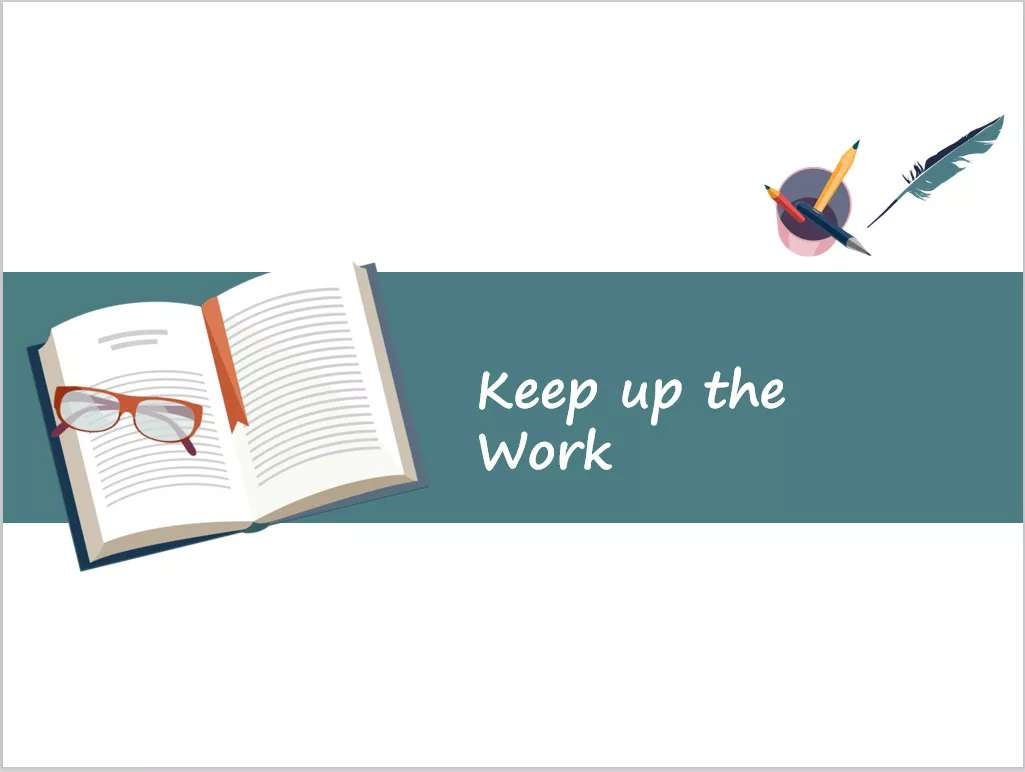 高考3500单词巧学巧记和精讲精练 -11
—— 结构法记单词  19-20
高考词汇精讲
sacred串记 | safe串记 | salt串记  satisfy串记 | scene串记 | science串记  sea串记 | second串记 | secret串记 
secure串记 | sense串记 | serve串记
shade串记 | shame串记 | sharp串记| shave串记 | shine串记 | short串记 |shoot串记  side串记 | sight串记 | sign串记
结构法记词-19
I. 根据提示写出单词的正确形式 
II. 写出单词的正确含义
III. 单词活用
IV. 用所给动词的适当形式填空
V. 介词填空
VI. 单句写作
高考词汇精练
01
02
高考词汇精讲
sacred串记
adj.神圣的
n./v.牺牲
safe串记
adj.安全的
n.(个人)安全
vt.拯救；节省
salt串记
n.盐
adj.咸的
satisfy串记
vt.使满意，使满足
n.满意
adj.满意的
scene串记
n.风景；场景
n.自然风光，风景
science串记
n.科学
n.科学家
adj.科学的
n.良心
sea串记
n.海
n.海鸥
n.海豹
sea串记
n.海贝
n.海边
n.海草，海藻
second串记
adj./num.第二  n.秒
adj.次要的；中等的
secret串记
n.秘密
n.秘书
secure串记
adj.安全的 vt.稳固
n.(公众)安全
sense串记
n.感觉；道理
adj.敏感的
serve串记
vt.服务
n.服务
n.仆人
shade串记
n.阴凉处，树荫
n.影子，阴影
shame串记
n.羞愧；羞耻
adj.羞耻的
adj.感到羞耻的
sharp串记
adj.尖锐的，锋利的；敏锐的
vt.磨尖，磨(锋利)
n.转笔刀
shave串记
vt.剃
n.剃须刀
shine串记
v.照耀
adj.光亮的
short串记
adj.短的；矮的
n.短处，缺点
n.短裤
adv.很快，一会儿
shoot串记
v.射击；射死
n.射击；枪声
side串记
n.边
adv.在一边；向旁边
adv.在旁边
prep.沿着· · · · · ·的边
side串记
n.外边  
prep.在· · · · · ·外边
n.小路，人行道
adv.向一旁，向侧面地
sight串记
n.视力；望见；风景
n.观光
n.视力
sign串记
n.符号，标识  vt.签字
n.签字，签名
n.信号，暗号
v./n.设计
I. 根据提示写出单词的正确形式
sense　
 sensitive　
 serve　
 service　
 shame　
 sharp　

shortcoming　
shortly
safe
safety　
salty　
satisfy　
satisfaction
science
scientific　
secret
1．____________  adj.安全的
2．____________  n.(个人)安全
3．____________  adj.咸的
4．____________  vt.使满意，使满足
5．____________  n.满意
6．____________  n.科学
7．____________  adj.科学的
8．____________  n.秘密
9．____________  n.感觉；道理
10．____________  adj.敏感的
11．____________  vt.服务
12．____________  n.服务
13．____________  n.羞愧；羞耻
14．____________  adj.尖锐的，锋利的，敏锐的
15．____________  n.短处，缺点
16．____________  adv.很快，一会儿
I. 根据提示写出单词的正确形式
shoot　
shot　
sight
sightseeing　
sign　
design
17．____________  v.射击；射死
18．____________  n.射击；枪声
19．____________  n.视力；望见；风景
20．____________  n.观光
21．____________  n.符号，标识  vt.签字
22．____________  v./n.设计
II. 写出单词的正确含义
次要的；中等的　
        安全的　稳固　
    (公众)安全　
          仆人　
阴凉处，树荫　
   影子，阴影　
             羞耻的　
        感到羞耻的
神圣的　
               牺牲　
风景；场景　
   自然风光，风景
                良心　
         海鸥　
   海豹　
     海草，海藻
1．sacred adj.   ____________　　　　　
2．sacrifice n./v.   ____________　　　　　
3．scene n．____________　　　　　
4．scenery n．____________　　　　　
5．conscience n．____________　　　　　
6．seagull n．____________　　　　　
7．seal n．____________　　　　　
8．seaweed n．____________
9．secondary adj.   ____________　　　　　
10．secure adj./vt.   ____________　　　　　
11．security n．____________　　　　　
12．servant n．____________　　　　　
13．shade n．____________　　　　　
14．shadow n．____________　　　　　
15．shameful adj.   ____________　　　　　
16．ashamed adj.   ____________
II. 写出单词的正确含义
磨尖，磨(锋利)　
            剃　
         照耀　
          短裤　
       小路，人行道　
          向一旁，向侧面地　
   信号，暗号　
          签字，签名
17．sharpen vt.   ____________　　　　　
18．shave vt.   ____________　　　　　
19．shine v．____________　　　　　
20．shorts n．____________　　　　　
21．sideway n．____________　　　　　
22．sideways adv.   ____________　　　　　
23．signal n．____________　　　　　
24．signature n．____________
III. 单词活用
1．Her father dislikes her staying away from home，for her ____________(安全)of course.
2．How much salt did you put into the dish？It is so ____________(咸的)that I can't swallow it.
3．At the meeting，she expressed her ____________(满意)，representing her university.
4．Topics like food safety and children's ____________(安全)have become a major concern of the public.
5．I'm writing to express my dissatisfaction with the ____________(服务)that your travel agency has provided for us.
safety
salty
satisfaction
security
service
IV. 用所给动词的适当形式填空
1．If I am lucky enough to be elected，I will make every effort ____________(serve)for the benefits of students and our club.
2．They used the ____________(sharpen)stone tools to cut up animals and remove their skin.
3．She ____________(shave)off the top branches of that bush.
4．The fountain ____________(shoot) upward suddenly brought people around a surprise.
to serve
sharpened
shaved
shooting
V. 介词填空
1．70% of the students surveyed are satisfied ________ the homework.
2．I was very sensitive ________ music.Just dipping into the music books briefly，I could sing or play well.
3．He felt ashamed ________ cheating in the exam，determined never to do such things again.
4．I caught sight ________ her chatting with her friend in the street on my way to shopping.
with
to
of
of
VI. 单句写作
1．把重要决定留给没有经验的人是没有道理的。(There is no sense in) 


2．真遗憾，我们在竞赛中失利。(It is a great shame that)


3．当与他人合作时，我们应该学会容忍他人的缺点，发现他人的优点。(shortcoming)
There is no sense in leaving important decisions to inexperienced people.
It is a great shame that we failed in the contest.
When cooperating with others，we should learn to put up with their shortcomings and try to discover their strengths.
高考词汇精讲
similar串记 | simple串记 | sincere串记  sit串记 | skill串记 | smoke串记  social串记 | soft串记 | solve串记 
special串记 | spirit串记 | spoon串记
stain串记 | stand串记 | starve串记| straight串记 | strict串记 | strong串记 succeed串记  suggest串记 | digest串记
结构法记词-20
I. 根据提示写出单词的正确形式 
II. 写出单词的正确含义
III. 根据语境写出所给单词的正确形式
IV. 用所给动词的适当形式填空
V. 介词填空
VI. 单句写作
高考词汇精练
01
02
高考词汇精讲
similar串记
adj.相似的，类似的
n.相似性
simple串记
adj.简单的
vt.简单化
sincere串记
adj.真诚的
adv.真诚地
sit串记
vi.坐
adj.位于······的
n.形势
n.座位
skill串记
n.技巧，技能
adj.熟练的；技术高的
adj.有技能的；熟练的
smoke串记
n.烟 v.抽烟；冒烟
n.抽烟者
n.烟雾
smoke串记
n.不抽烟的人
adj./adv.不停的(地)
social串记
adj.社会的
n.社会主义
adj.社会主义的
n.社会主义者
social串记
n.社会
vt.使······联系在一起
n.协会；社团
soft串记
adj.软的
n.软件
n.仓库
solve串记
vt.解决
n.解决方法
v.溶解
special串记
adj.特别的；专门的
n.专家
adv.特别是
spirit串记
n.精神；酒精
adj.精神的
spoon串记
n.勺子，调羹
n.一勺
stain串记
n.污渍  vt.玷污
adj.不生锈的
stand串记
vi.站立，立
n.标准
starve串记
vi.挨饿
n.饥饿
straight串记
adj.直的
adj./adv.直率的(地)
strict串记
adj.严格的
n.(行政)区
strong串记
adj.强壮的；强大的
n.力量；力气
vt.加强
succeed串记
v.成功
adj.成功的
n.成功
adv.成功地
suggest串记
vt.建议
n.建议
digest串记
v.消化
n.摘要
I. 根据提示写出单词的正确形式
similar　
situation　
skill　
skillful　
skilled
social　
associate　
solve
solution　
  special　
  especially
  spirit　
  stand　
  standard
  strict　
  strength
1．____________  adj.相似人，类似的
2．____________  n. 形势
3．____________  n.技巧，技能
4．____________  adj.熟练的；技术高的
5．____________  adj.有技能的；熟练的
6．____________  adj.社会的
7．____________  vt.使······联系在一起
8．____________  vt.解决
9．____________  n.解决方法
10．____________  adj.特别的；专门的
11．____________  adv.特别是
12．____________  n.精神；酒精
13．____________  vi.站立，立
14．____________  n.标准
15．____________  adj.严格的
16．____________  n.力量；力气
I. 根据提示写出单词的正确形式
strengthen　
succeed
success　
successful　
successfully　
suggest　
suggestion
17．____________  vt.加强
18．____________  v.成功
19．____________  n.成功
20．____________  adj.成功的
21．____________  adv.成功地
22．____________  vt.建议
23．____________  n.建议
II. 写出单词的正确含义
仓库　
     (使)溶解　
           专家　
          精神的　
           一勺　
   污渍；玷污　
        不生锈的　
          直的　
                            直率的(地)　
    (行政)区
相似性　
       简单化　
        真诚的　
       位于······的　
    烟雾
           不抽烟的人　
         不停的(地)　
   社会主义的；社会主义者　
         协会；社团　
                软件
1．similarity n．____________　　　　　
2．simplify vt.   ____________　　　　　
3．sincere adj.   ____________　　　　　
4．situated adj.   ____________　　　　　
5．smog n．____________　　　　　
6．non-smoker n．____________　　　　　
7．non-stop adv.   ____________　　　　　
8．socialist adj./n.   ____________　　　　　
9．association n．____________　　　　　
10．software n．____________
11．warehouse n．____________　　　　　
12．dissolve v．____________　　　　　
13．specialist n．____________　　　　　
14．spiritual adj.   ____________　　　　　
15．spoonful n．____________　　　　　
16．stain n./vt.   ____________　　　　　
17．stainless adj.   ____________　　　　　
18．straight adj.   ____________　　　　　
19．straightforward adj./adv.   ____________　　　　　
20．district n．____________
III. 根据语境写出所给单词的正确形式
1.    When comparing cultures，we often notice the differences but ignore the ______________(similar)．
2．Surely it doesn't matter where the student ______________ (associate) get their money; what counts is what they do with it.
3．He succeeded in finding more ____________(solve)to getting rid of hunger in the world.
4．Of course，there are usually spaces ____________(special)reserved for disabled and elderly drivers.
similarities
associations
solutions
specially
III. 根据语境写出所给单词的正确形式
5．I know you are interested in Chinese culture，____________(especial)Chinese drama.
6．As a result，many children suffered from ____________ (starve)．
7．He does weight training in order to build up his ____________(strong)．
8．Finally，I got through with it ______________(successful)．I was grateful to my teacher.
especially
starvation
strength
successfully
IV. 用所给动词的适当形式填空
1.    The English in this story ____________________(simplify)so it is easier to understand.
2．With the help of his friends，Tom finally ____________(solve)the problem.
3．The poor man ______________ (starve) to death when his son got food for him.
4．In the meeting，he said that the government of the people，by the people and for the people must ___________________ (strengthen)．
has been simplified
solved
had starved
be strengthened
V. 介词填空
1．He is closely associated in the public mind ________ horror movies.
2．They suffered a lot from the war，but they were ________ high spirits，which was beyond our expectation.
3．Our English teacher is friendly but very strict ________ us students.
with
in
with
VI. 单句写作
1．以我看来，他们代表爱、友谊和团结。(stand for) 


2. 当谈到如何成功时，很多人或许会想到谚语“有志者，事竟成。” (succeed)


3. 因此，我建议你应该保持学习和娱乐之间的平衡，像运动、听音乐等。(suggest)
As far as I am concerned, they stand for love, friendship and unity.
When it comes to how to succeed, many people may think of the proverb “Where there is a will, there is a way.”
So I suggest you should keep the balance between your study and entertainment, such as sports, listening to music and so on.
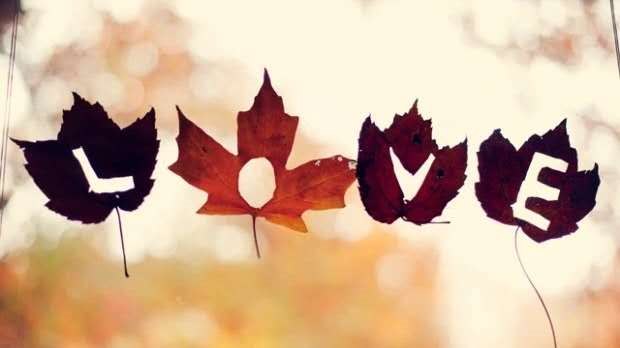 I love to remember in this way!